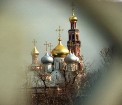 Слава нашей стороне!
Слава русской старине!
И про эту старину
Я рассказывать начну,
Чтобы дети знать могли
О делах родной Земли.
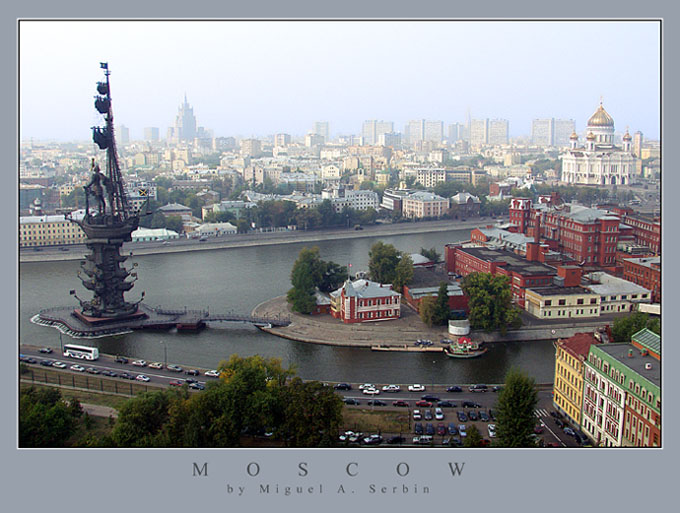 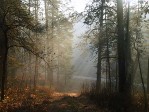 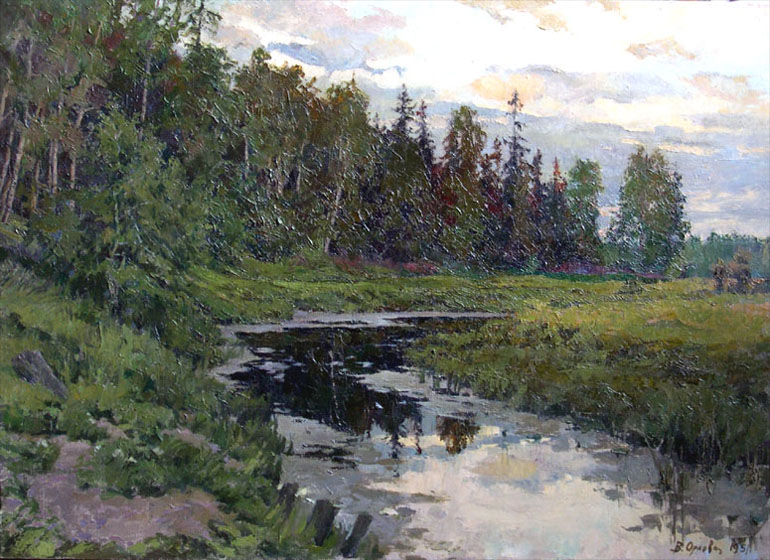 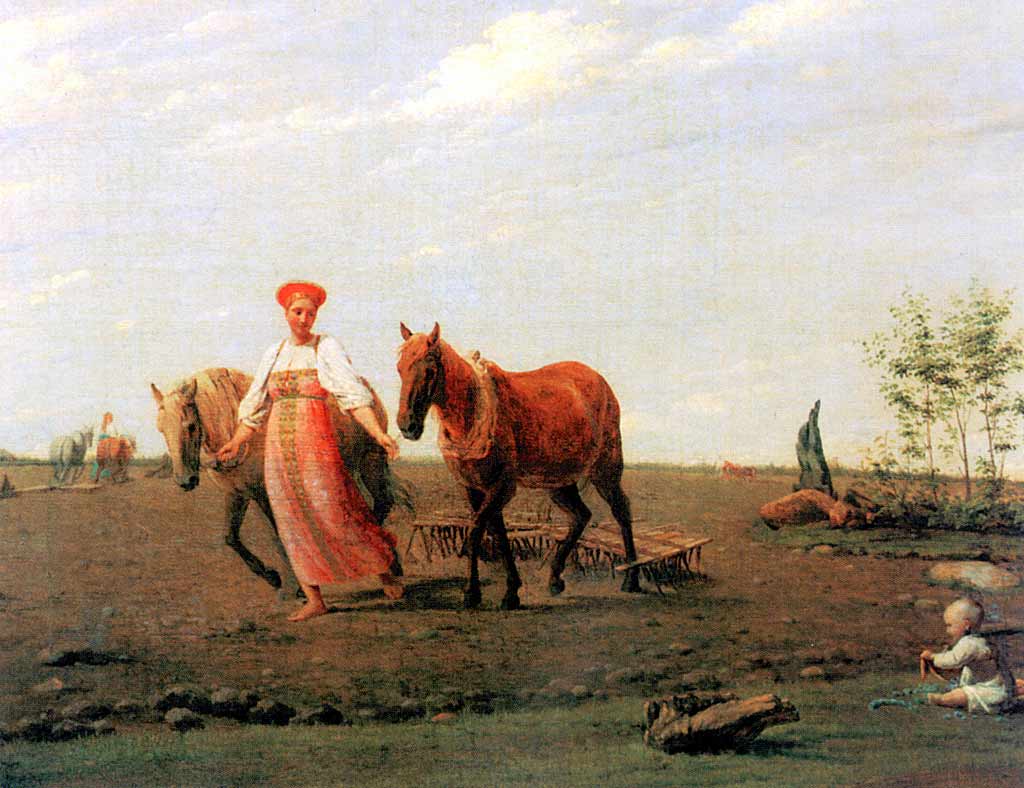 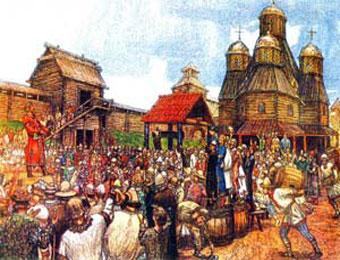 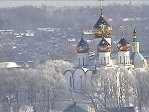 Какая существует версия о происхождении названия города Москвы?
В каком году был основан город Москва?
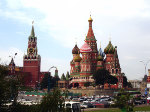 Каким князем была основана Москва?
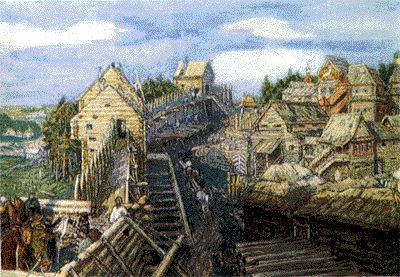 Почему князь Юрий Долгорукий выбрал именно это место для основания города?
Почему Москва стала столицей русского государства?
Князь Юрий Долгорукий
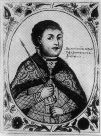 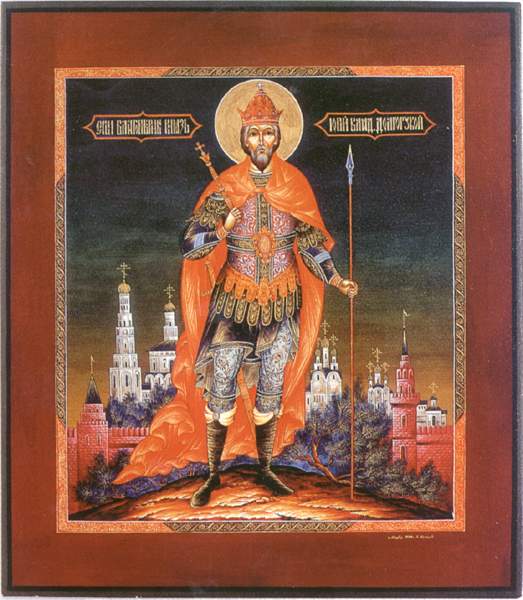 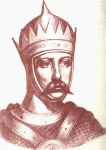 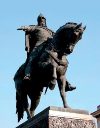 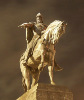 Памятник Юрию Долгорукому в Москве
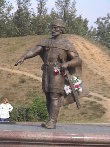 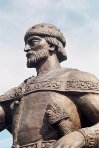 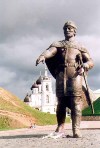 Памятник Юрию Долгорукому в Дмитрове
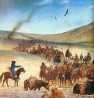 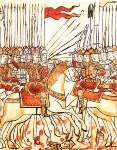 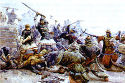 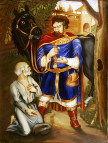 Иван Калита
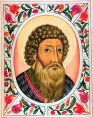 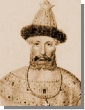 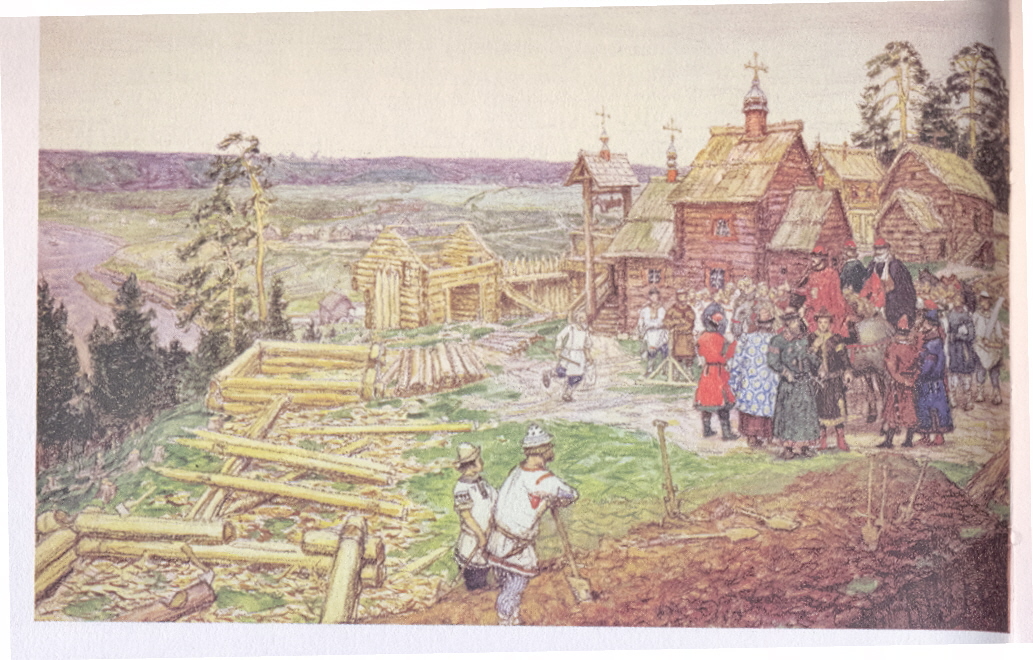 Внук Ивана Калиты
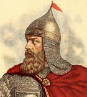 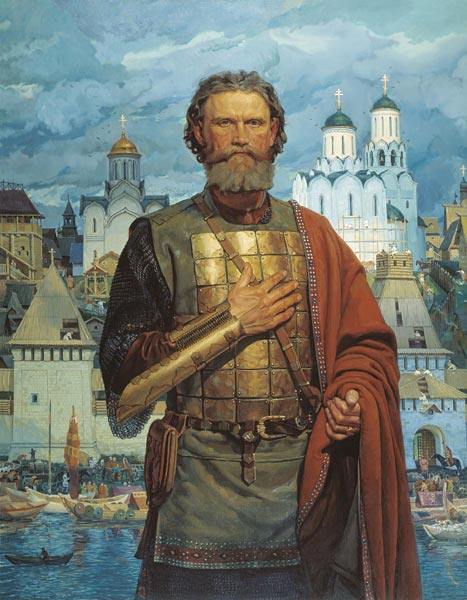 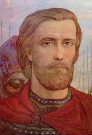 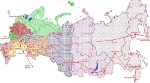 Москва – мать русских городов
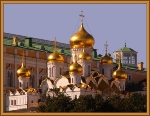 Москва – белокаменная, златоглавая, хлебосольная.
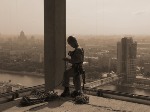 Москва не сразу строилась.
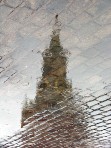 Москва слезам не верит.
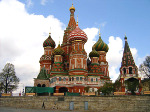 Кто в Москве не бывал – красоты не видал.
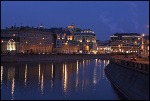 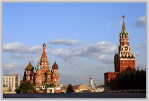 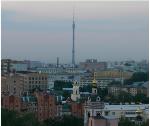 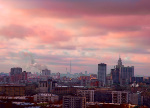 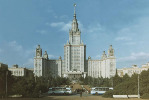 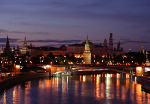